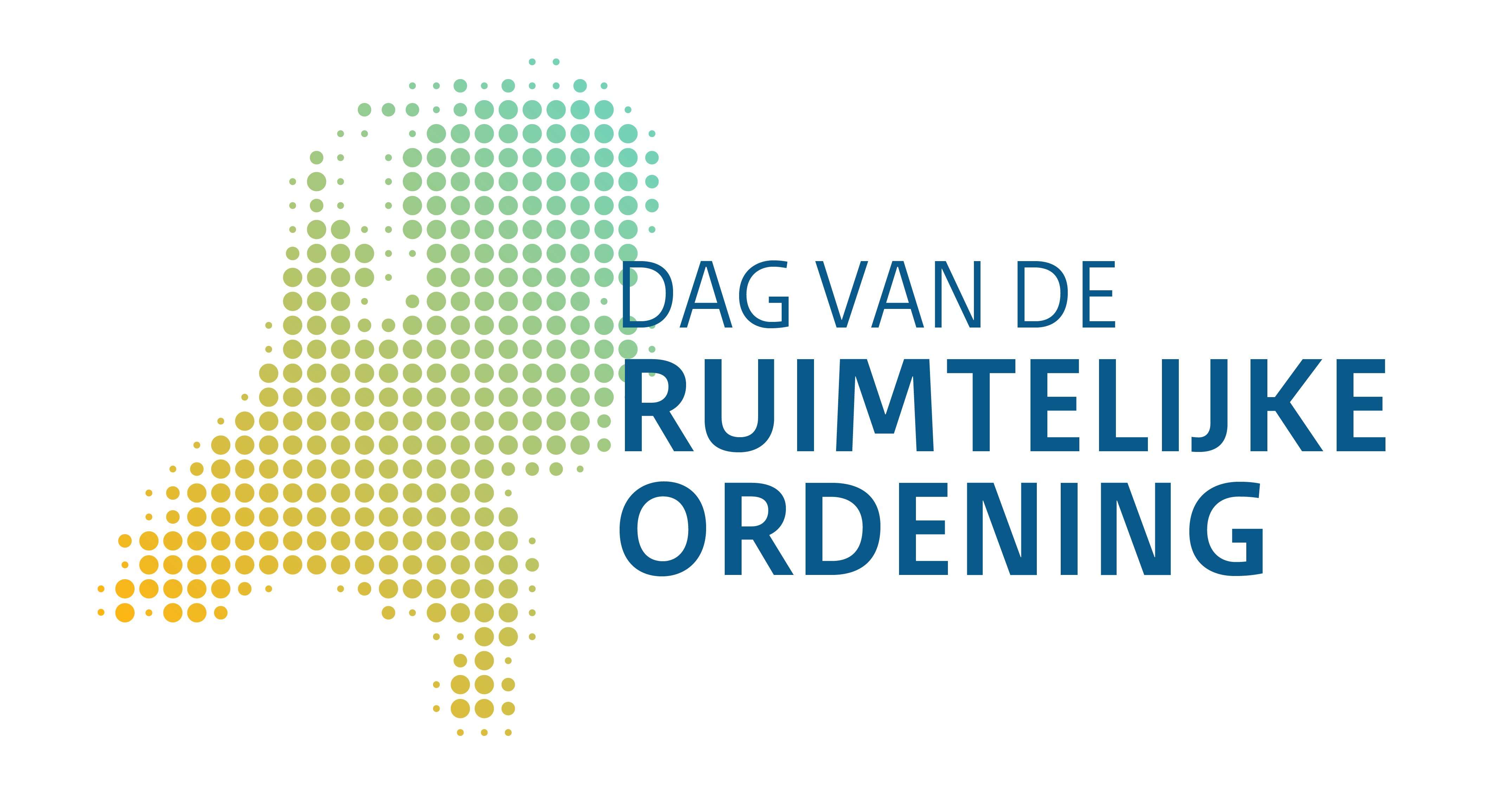 Welkom bij de workshop Werklandschappen van de Toekomst
De circulaire en energietransitie bieden een kans om bestaande bedrijventerreinen een nieuwe impuls te geven
[Speaker Notes: Omdenken! Opgaven worden daar niet makkelijker van, maar de oplossing en het proces daarnaartoe wel beter.

Overal in Nederland vragen de circulaire en energietransitie om een verandering van het ruimtegebruik. Voor sommige functies is in de toekomst meer ruimte nodig en voor andere juist minder of een ander soort ruimte. Een deel van de ruimtelijke transitieopgaven komt terecht op bedrijventerreinen. 
 
De gemeente Middenberm ziet de transities en bijbehorende opgaven als een kans om bestaande bedrijventerreinen in de gemeente een nieuwe impuls te geven. De gemeente vindt het zonde om nieuwe bedrijventerreinen aan te leggen terwijl de bestaande terreinen nog veel potentie hebben om meer bij te dragen aan maatschappelijke opgaven dan ze nu doen. Daarom heeft de gemeente besloten om twee bedrijventerreinen te herstructureren: één terrein aan de rand van de stad en één grenzend aan het centrum van de stad. 
 
Aan jullie de taak om een strategie voor de herstructurering te bedenken. Samen vormen jullie een adviesgroep die bestaat uit mensen met allerlei expertises en vaardigheden. De wethouders van Middenberm zijn wel wat ongeduldig. Ze willen binnen een uur van de vier adviesgroepen een pitch met een strategie voor de herstructurering.]
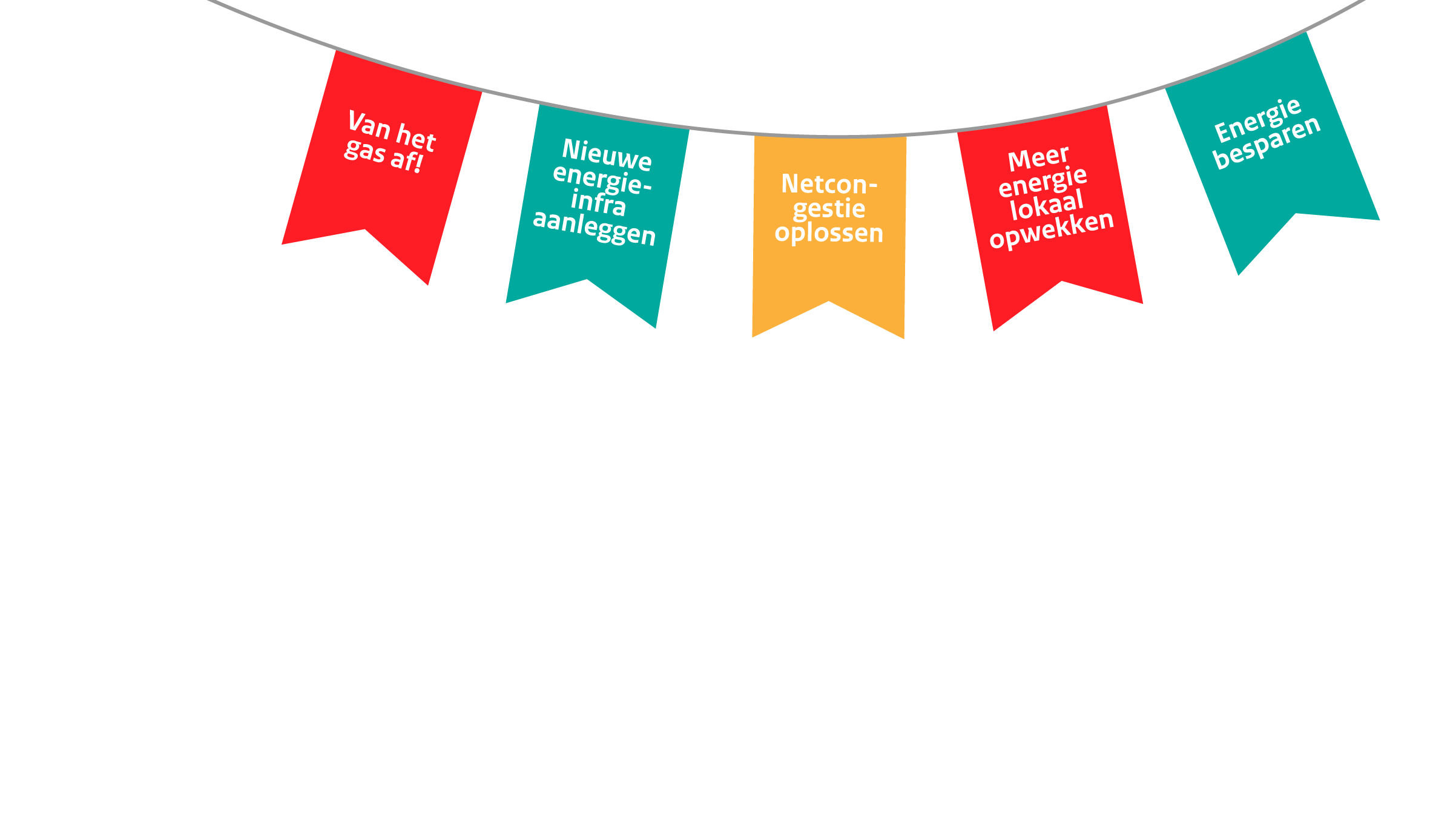 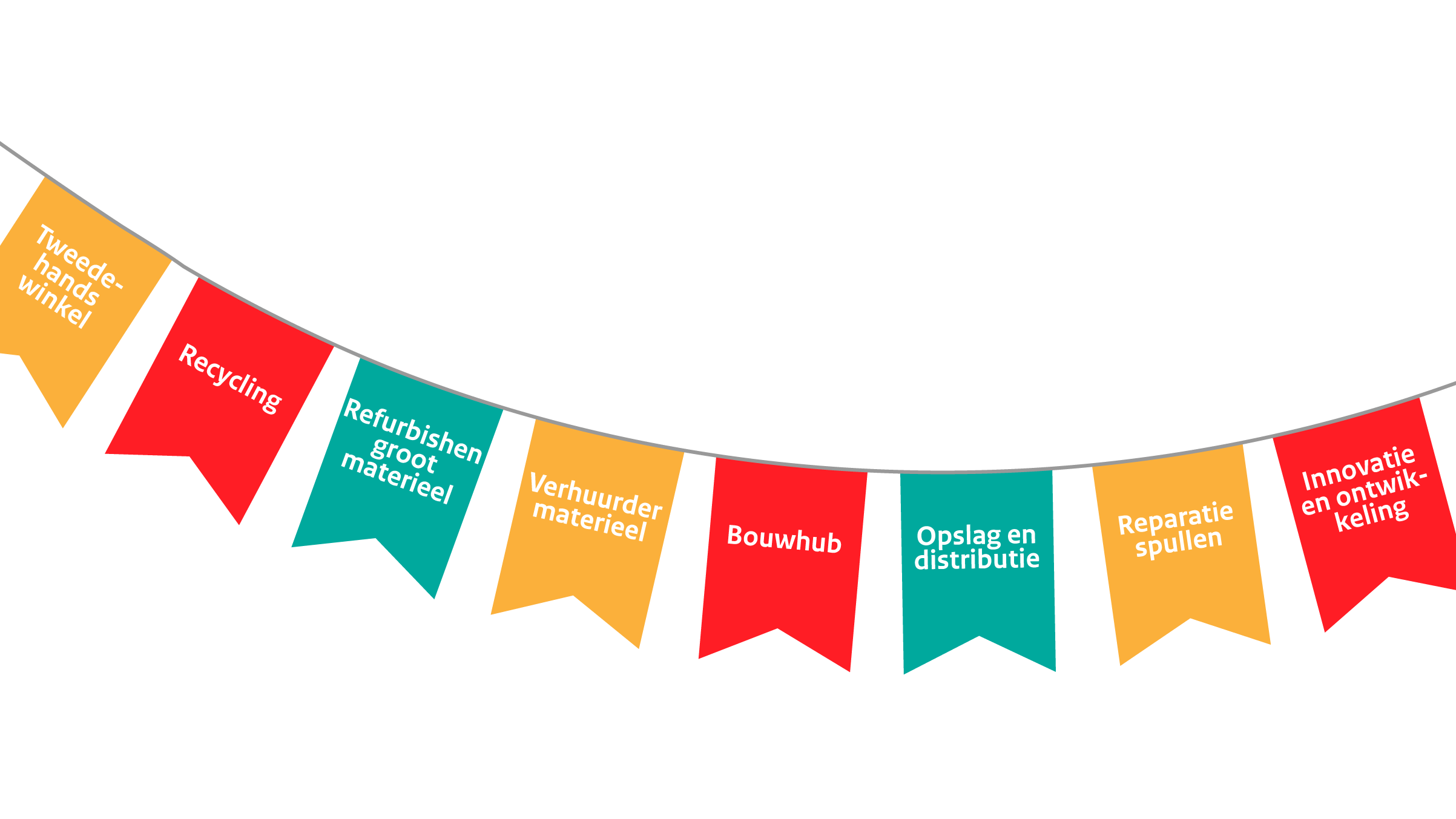 Van opgaven naar kansen
Waar ligt de uitdaging?
2 verschillende bedrijventerreinen

Stadsrand
- relatief nieuw  
- veel MKB + aantal kantoren
- gelegen aan snelweg
- historische groenstructuur




Binnenstad
- oud terrein, historisch geworteld
- mix aan bedrijven, oud en nieuw, klein en groot
- omsloten door woningbouw maar geen relatie met omgeving
Hoe gaan we het doen?
5 minuten met elkaar begrijpen
25 minuten strategie maken
10 minuten strategie afronden, opschrijven en pitch voorbereiden
10 minuten pitches (1 minuut per groep) en afsluiting
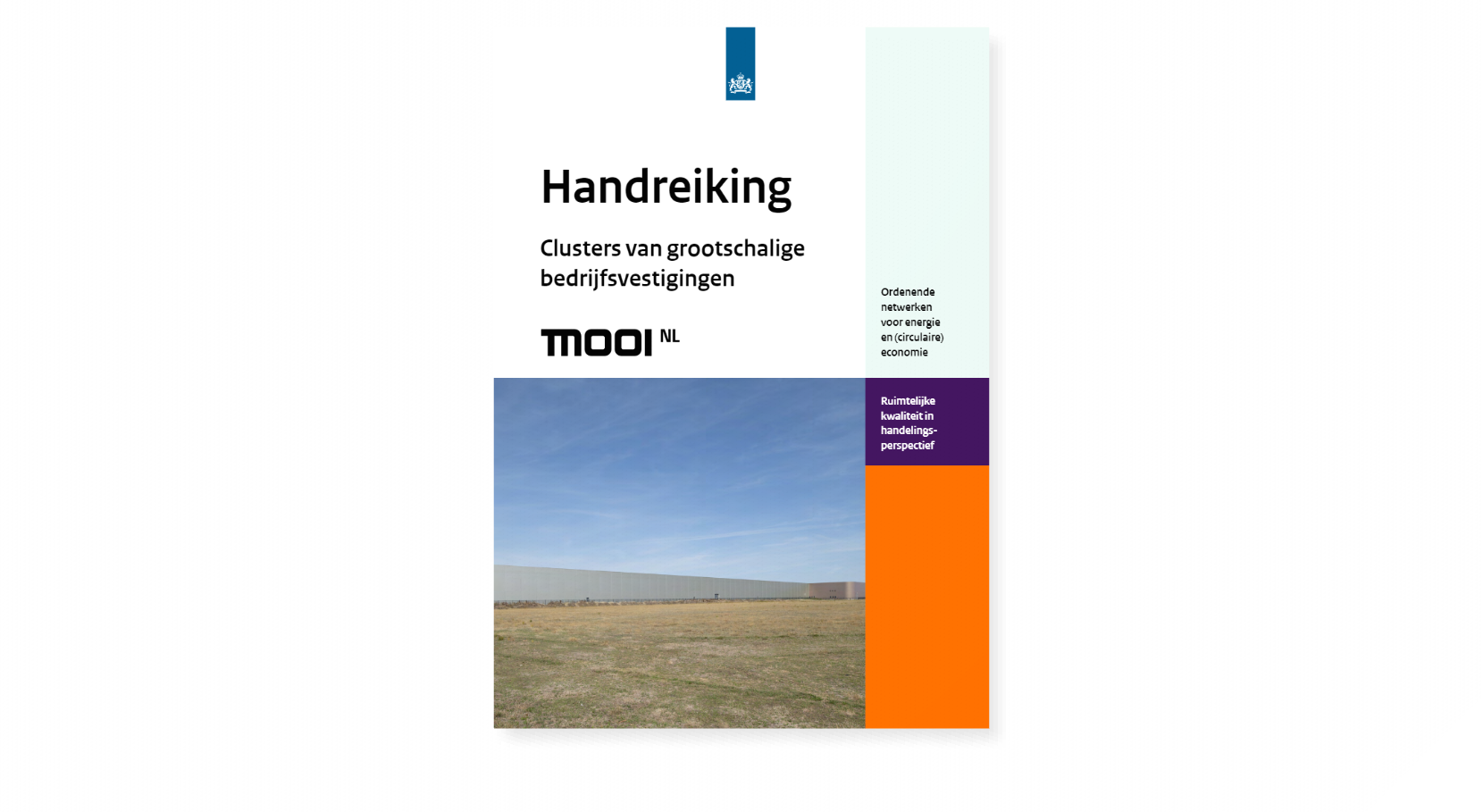 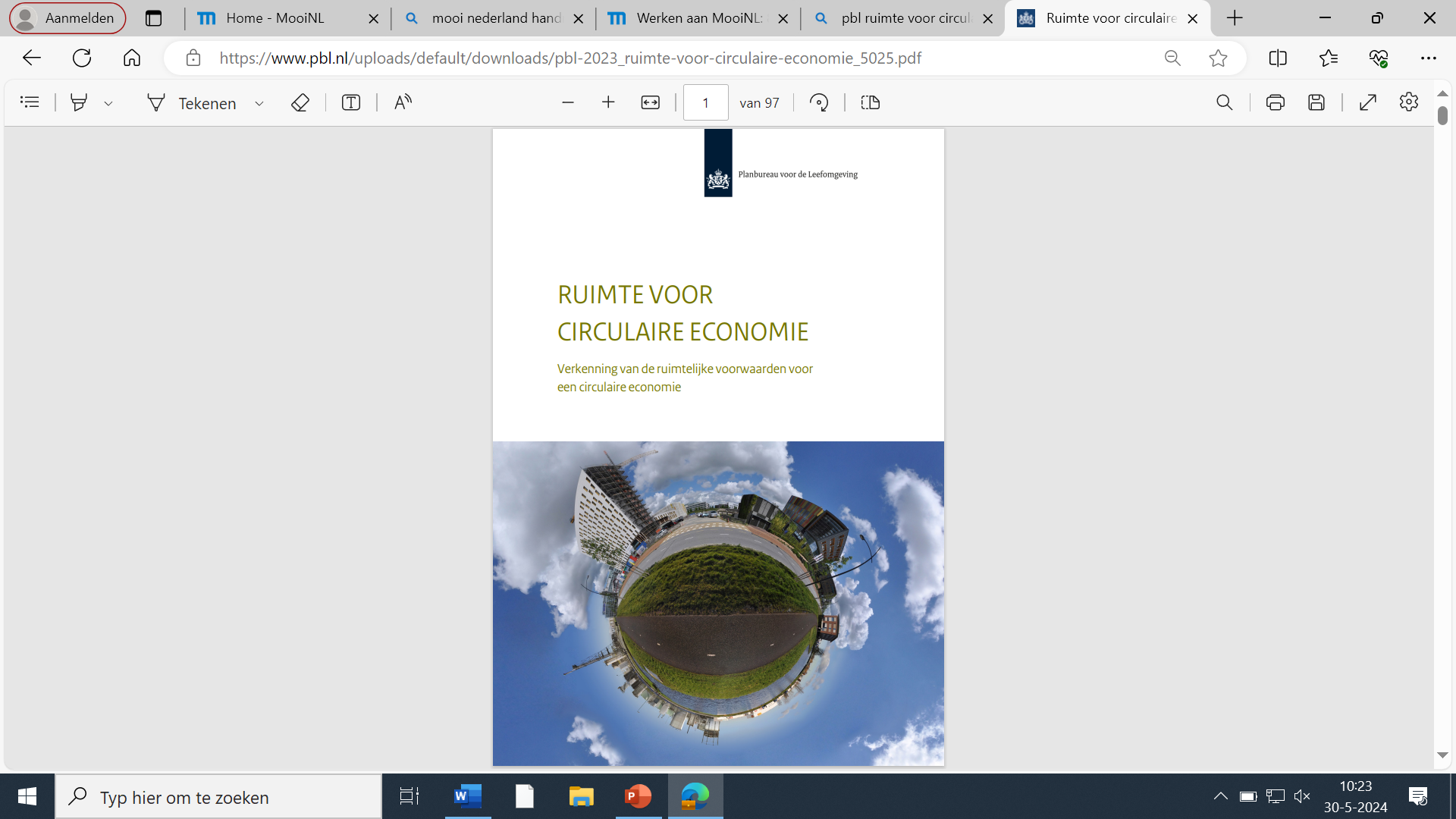 Meer lezen?